Baixar & Upar Arquivos
Por Sanjay e Arvind Seshan
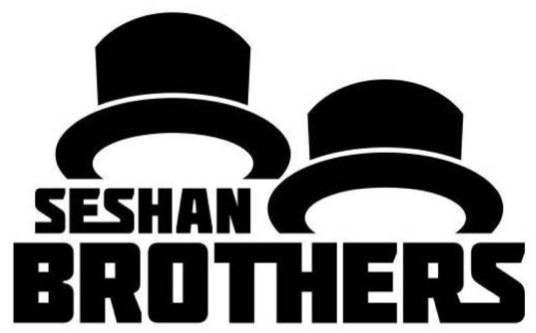 © 2016, EV3Lessons.com (última edição 04/05/2018)
Baixando e Upando Arquivos
Baixar – adicionar um arquivo do seu computador ao bloco controlador
Exemplo: Nosso projeto PIX3L PLOTT3R requer que um arquivo de imagem seja baixado junto com o programa EV3.
Upar – adicionar um arquivo do seu bloco controlador ao seu computador.
Exemplo: Você quer ver o que foi salvo num arquivo de texto.
© 2016, EV3Lessons.com (última edição 04/05/2018)
Baixe um Arquivo
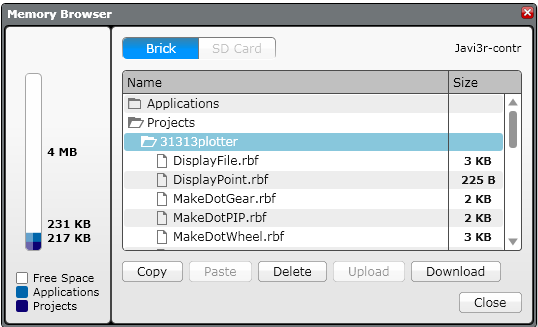 Selecione “Tools”  “Memory Browser”
Selecione a pasta cujo arquivo que você deseja está adicionado e clique em “Download”.
© 2016, EV3Lessons.com (última edição 04/05/2018)
Baixe um Arquivo Contínuo
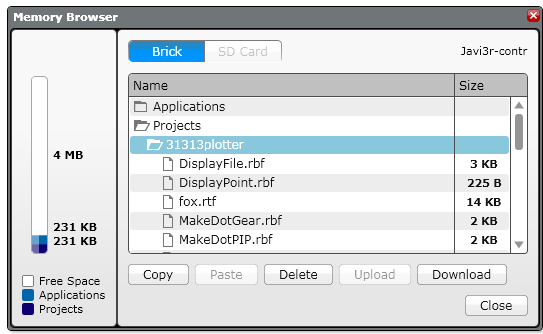 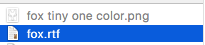 Escolha o arquivo do seu computador que você deseja adicionar ao bloco controlador. Neste exemplo, o arquivo fox.rtf está sendo selecionado.
Agora você pode ver o arquivo fox.rtf no bloco.
© 2016, EV3Lessons.com (última edição 04/05/2018)
Upe um Arquivo
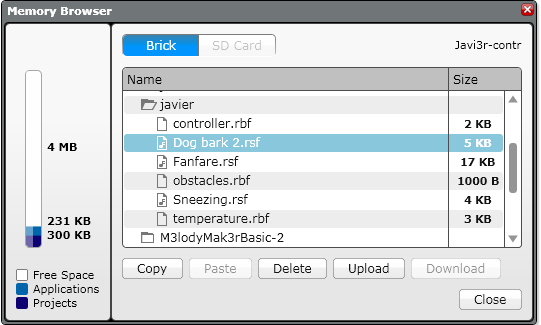 Selecione “Tools”  “Memory Browser”
Selecione o item que você quer upar no seu computador a partir das pastas disponíveis.
© 2016, EV3Lessons.com (última edição 04/05/2018)
Upe um Arquivo Contínuo
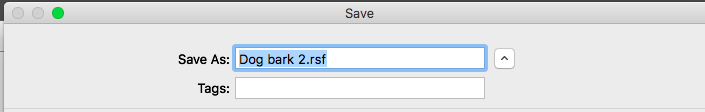 Salve o arquivo no seu computador.
© 2016, EV3Lessons.com (última edição 04/05/2018)
Créditos
Este tutorial foi criado por Sanjay Seshan e Arvind Seshan;
Este tutorial foi traduzido por Luiz Gabriel Vieira Costa da equipe TILT; 
Mais lições em www.ev3lessons.com.
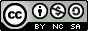 Este trabalho é licendiado por Creative Commons Attribution-NonCommercial-ShareAlike 4.0 International License.
© 2016, EV3Lessons.com (última edição 04/05/2018)